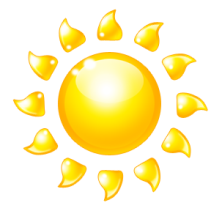 Привет!
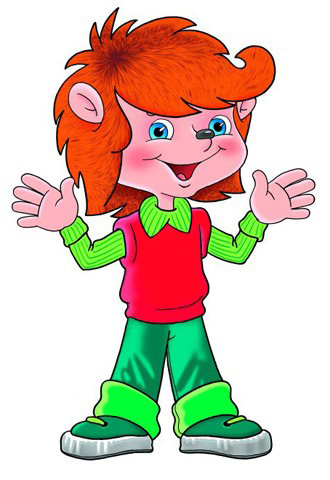 Я-Почемучка!
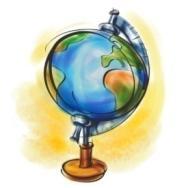 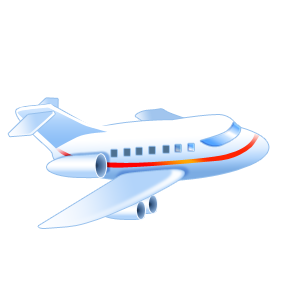 Приглашаю 
Вас 
в кругосветное
путешествие
«От полюса
до полюса!»
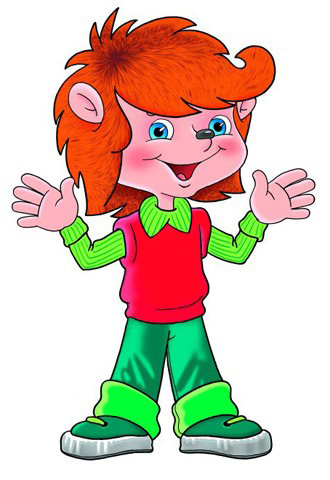 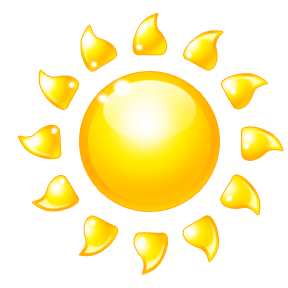 Тепловые
 пояса
Земли
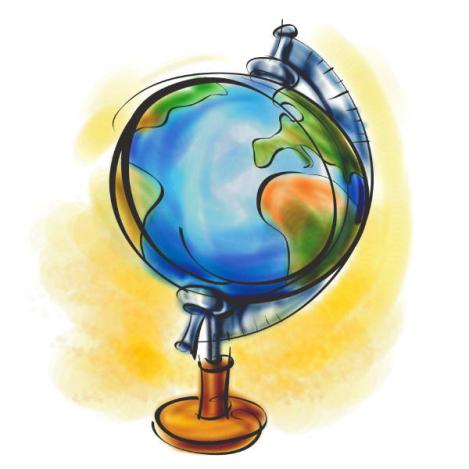 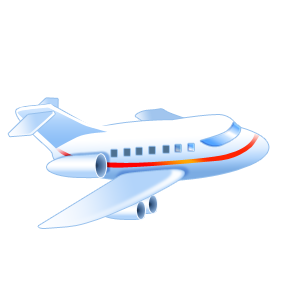 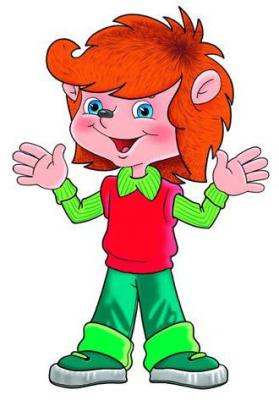 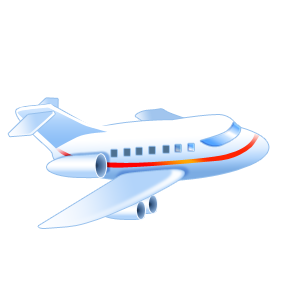 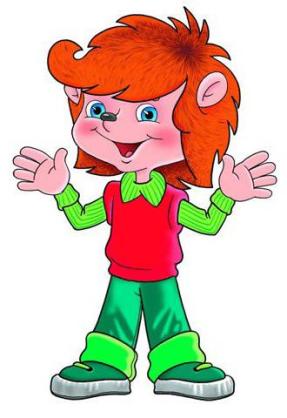 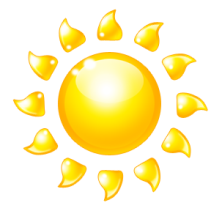 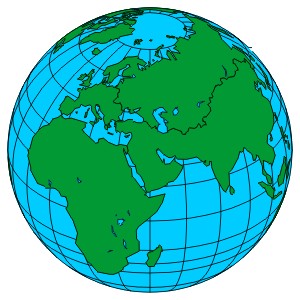 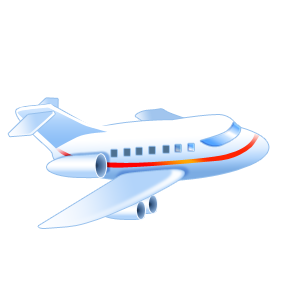 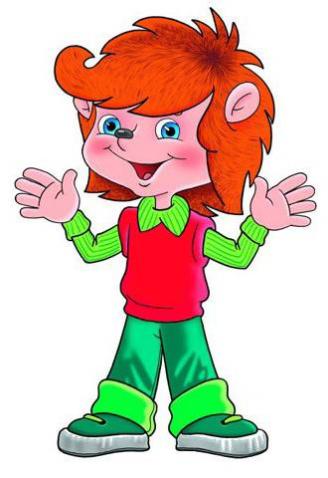 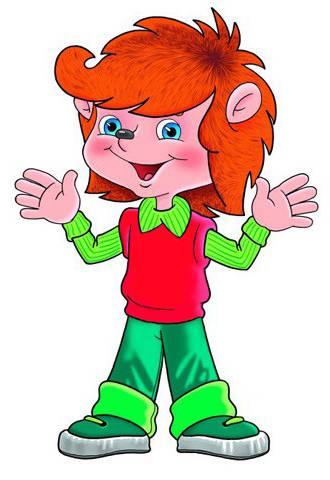 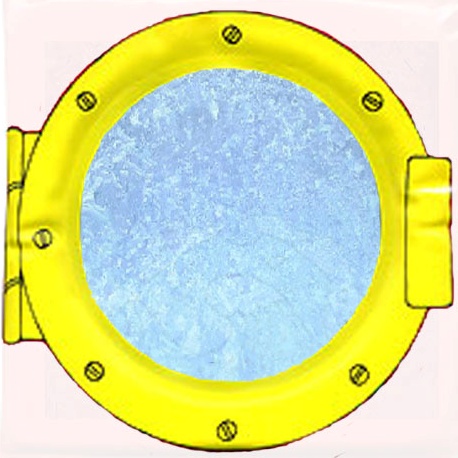 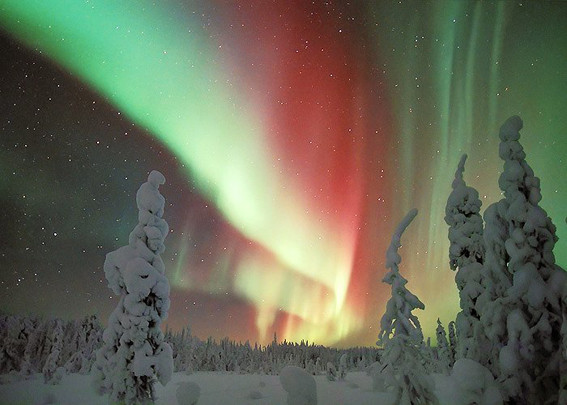 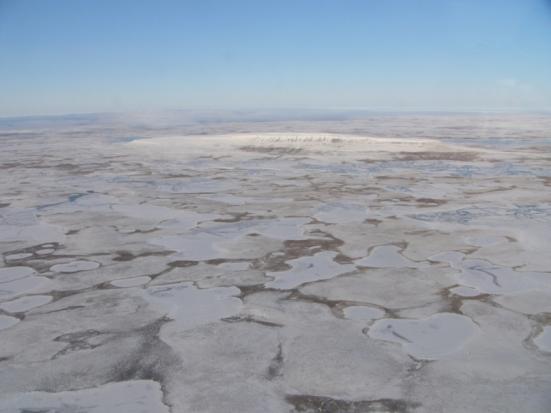 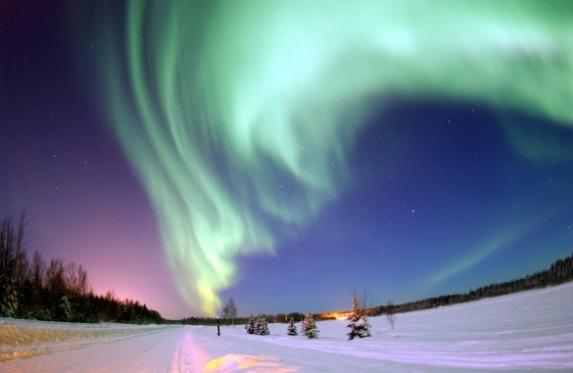 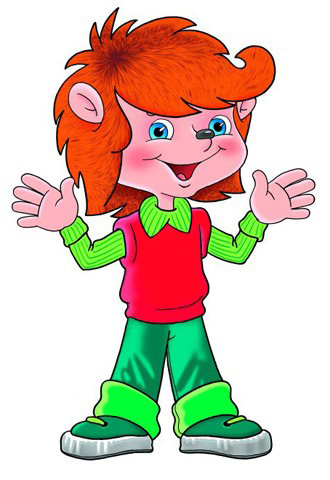 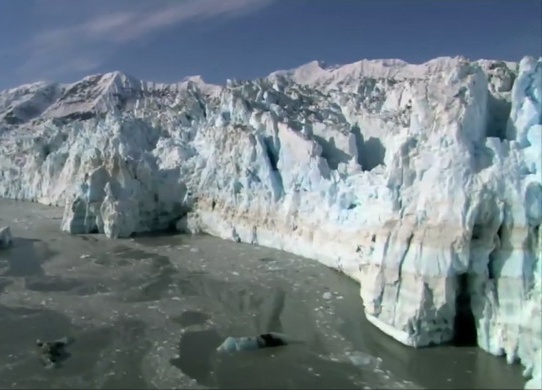 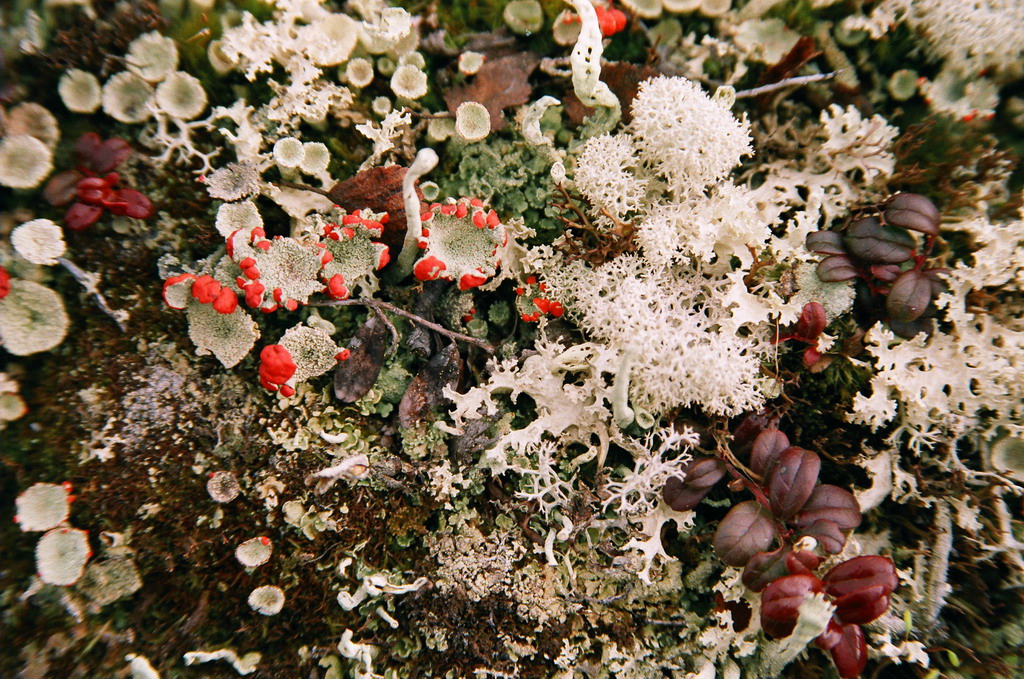 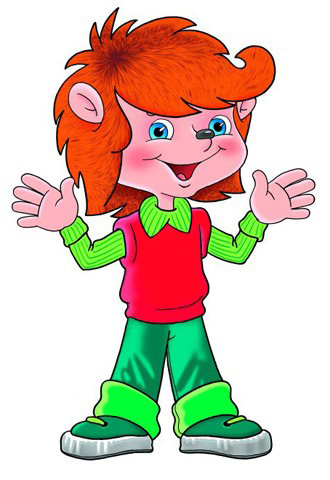 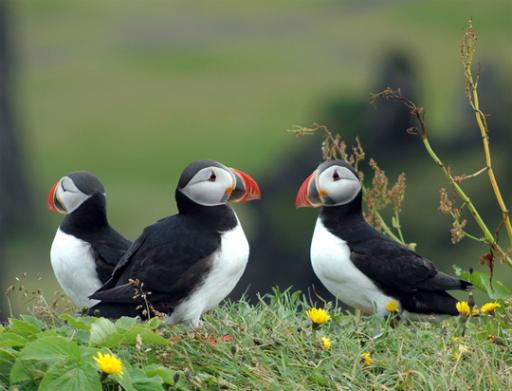 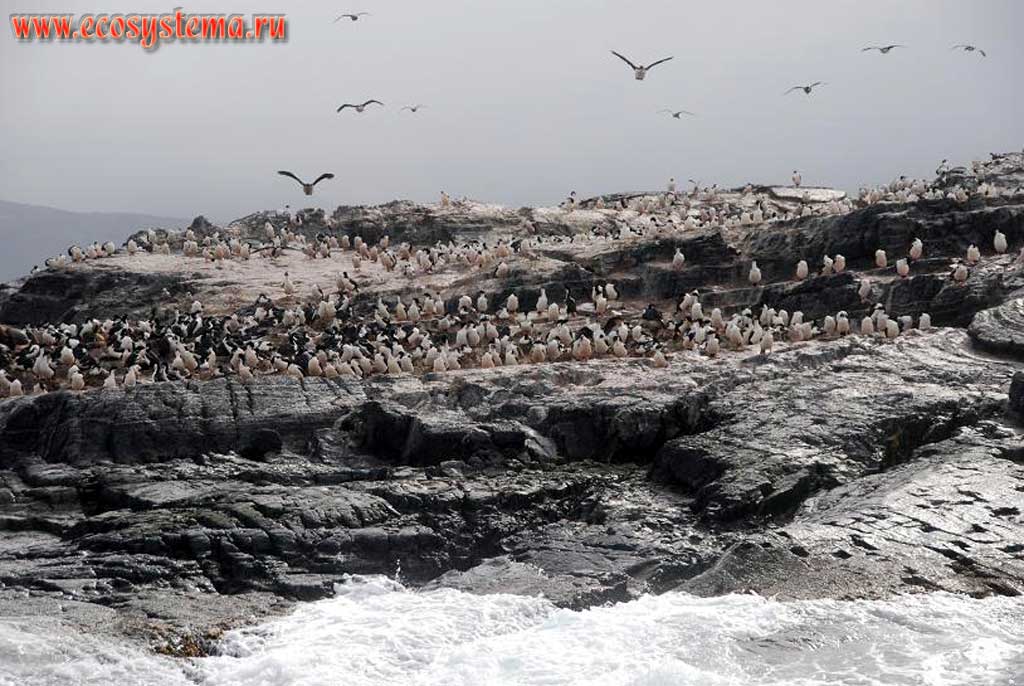 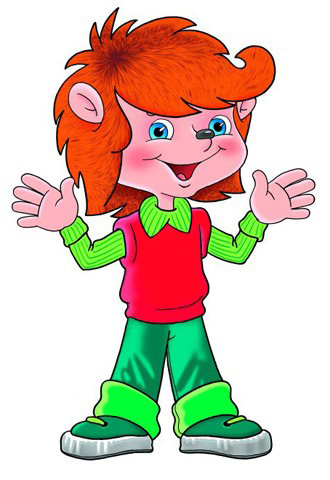 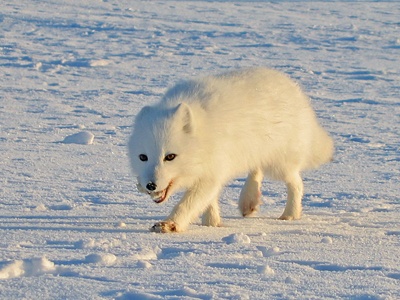 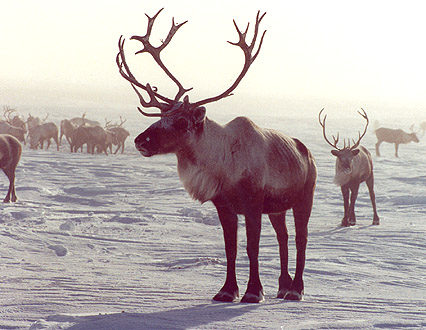 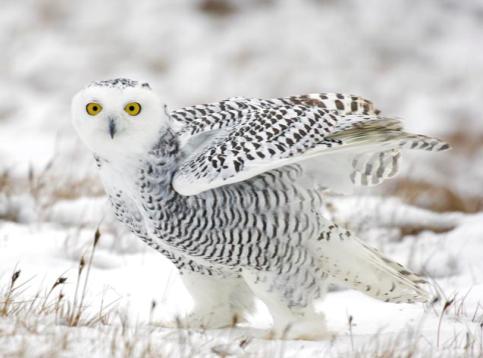 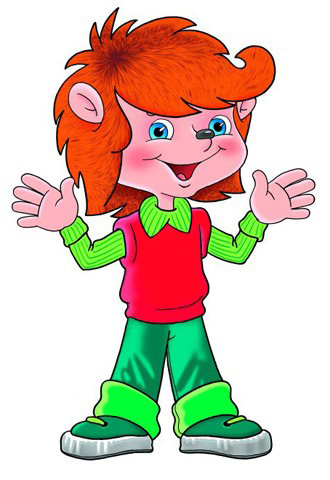 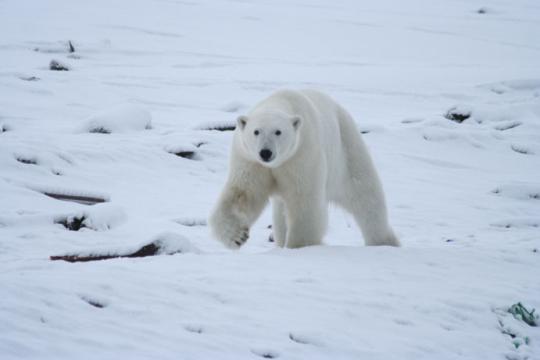 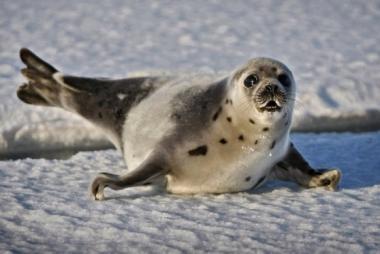 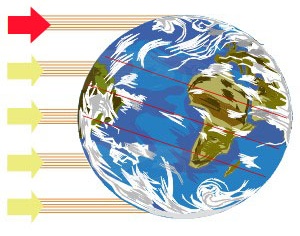 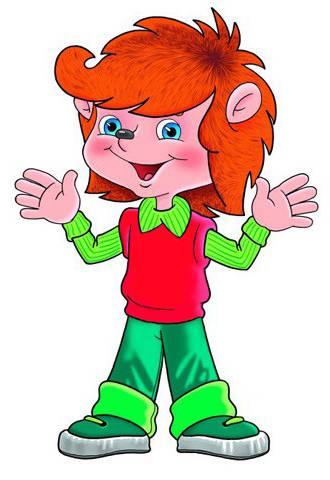 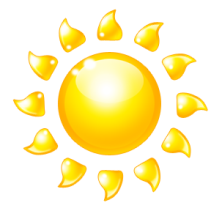 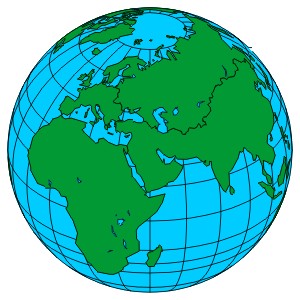 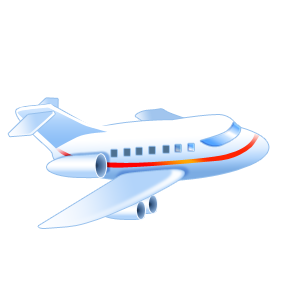 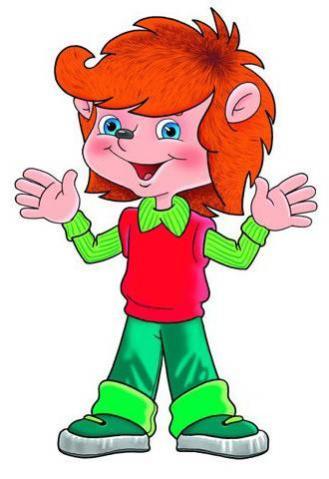 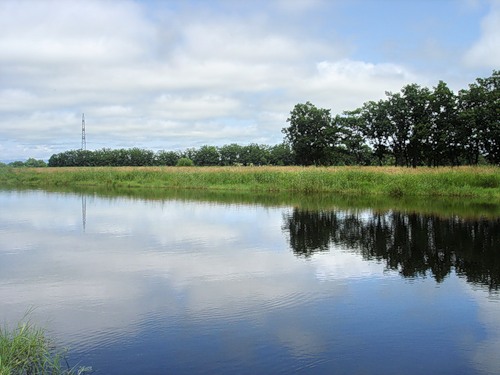 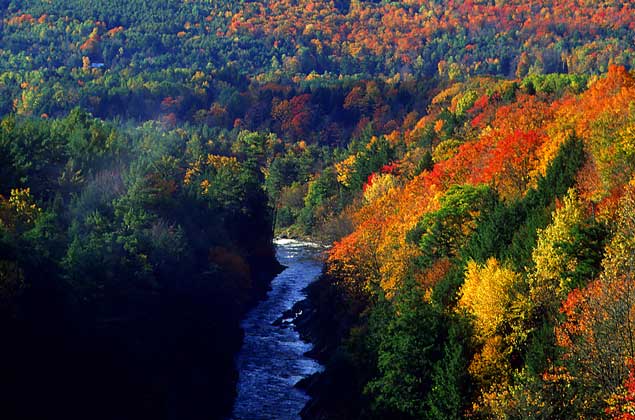 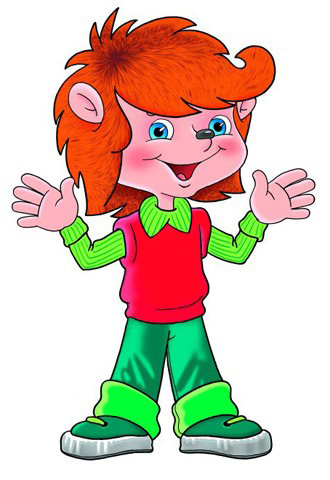 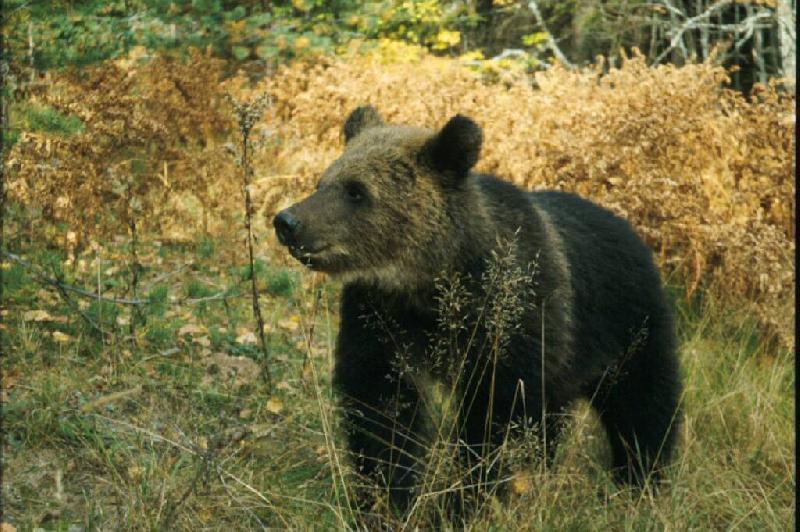 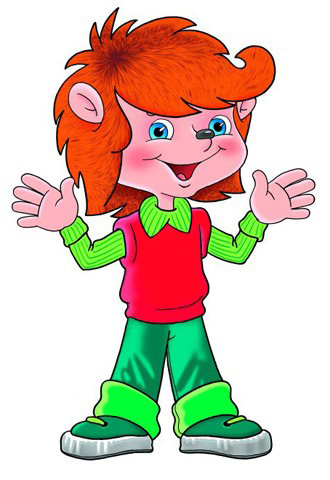 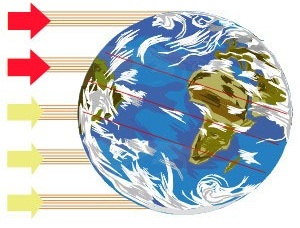 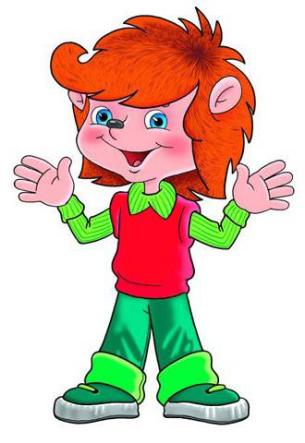 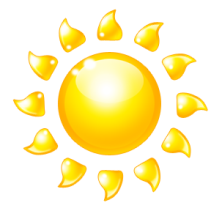 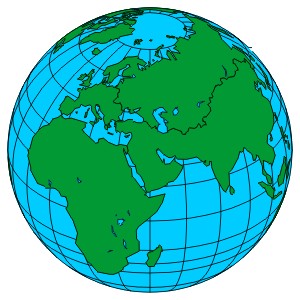 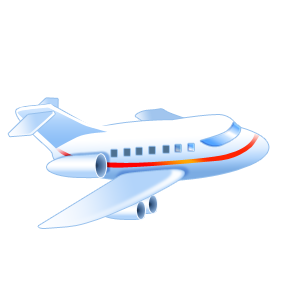 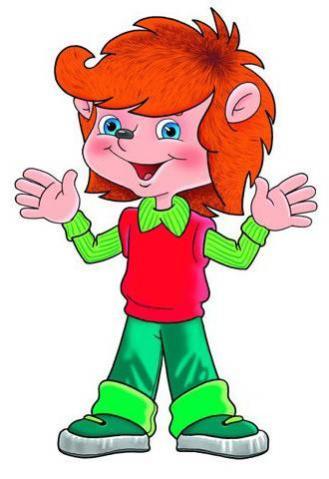 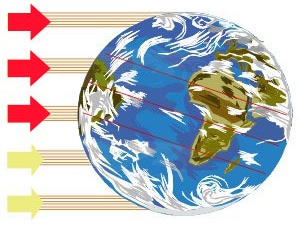 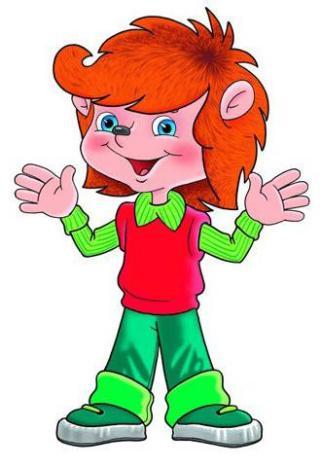 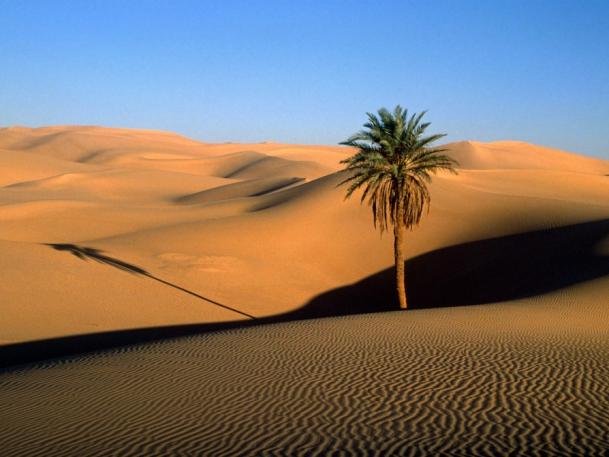 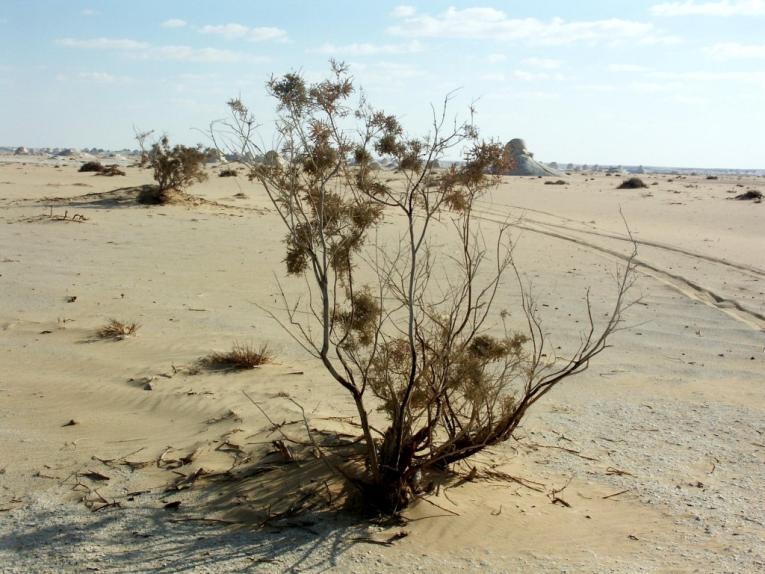 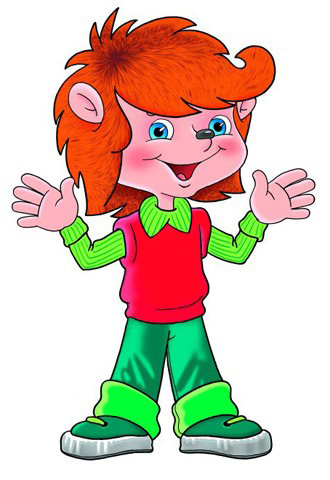 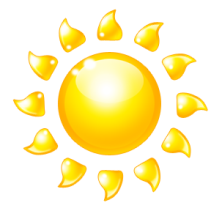 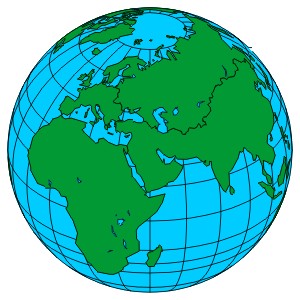 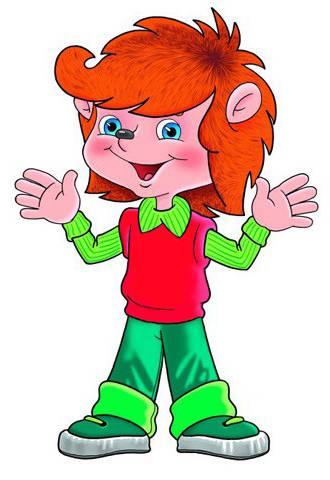 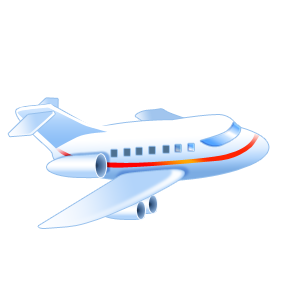 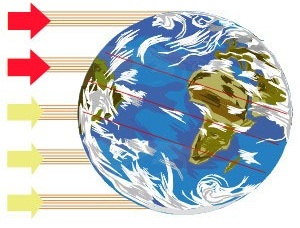 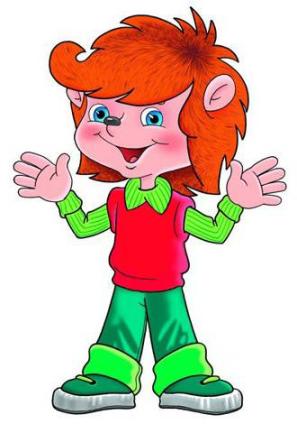 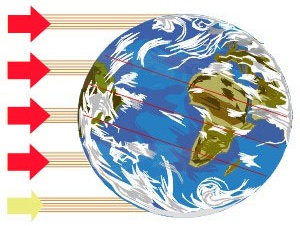 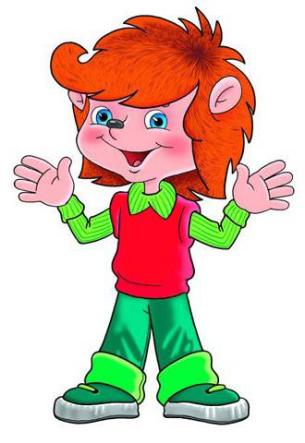 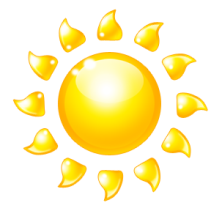 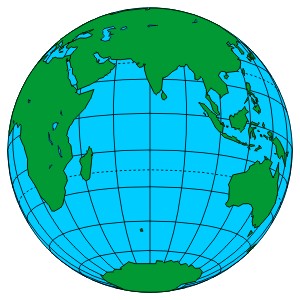 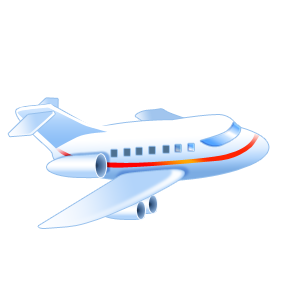 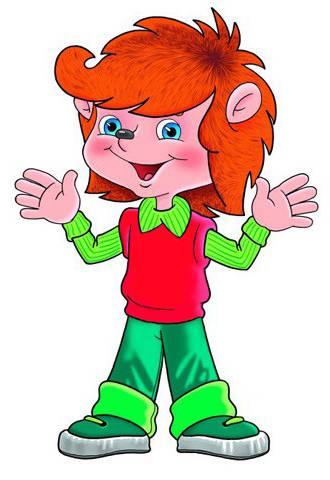 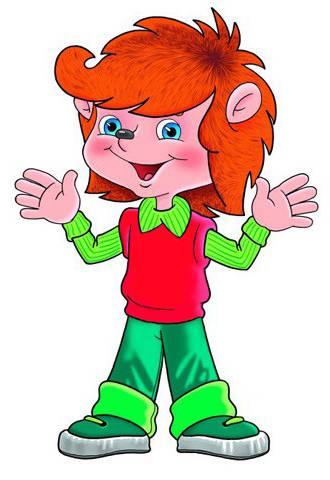 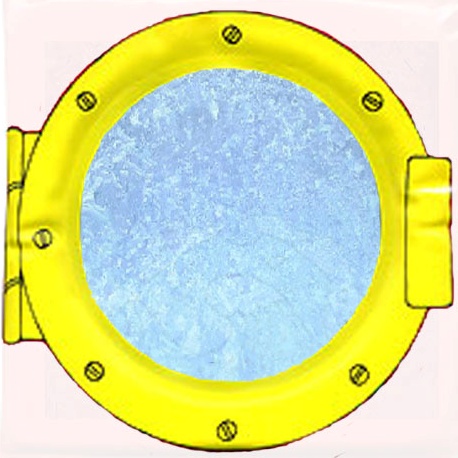 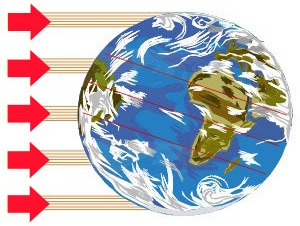 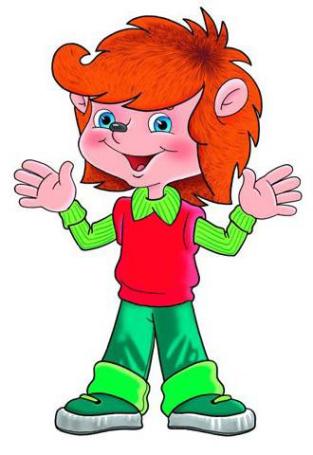 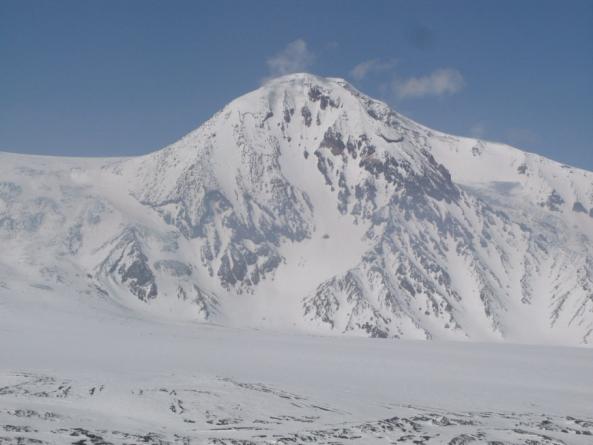 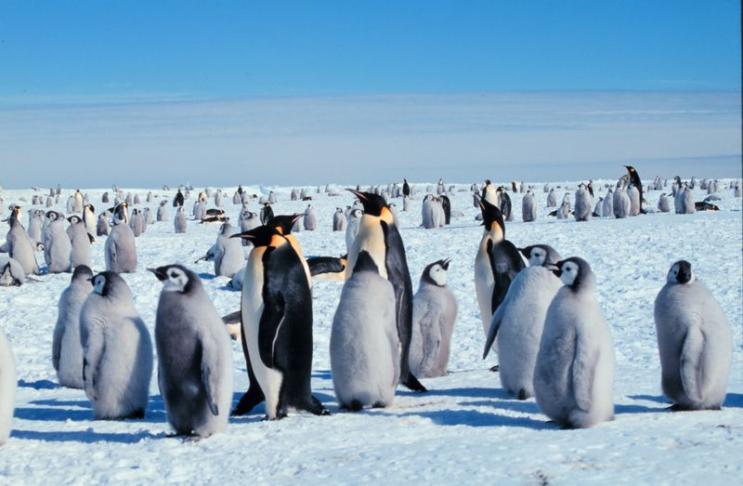 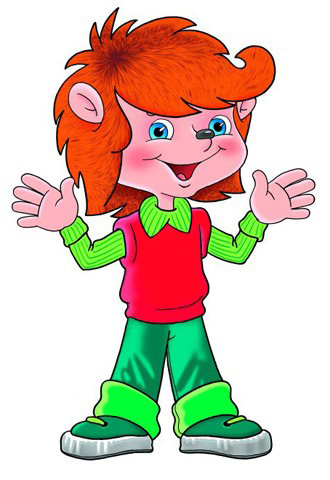 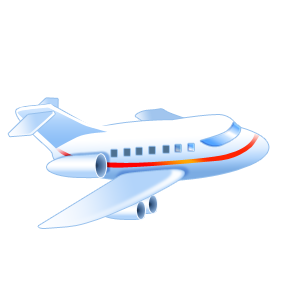 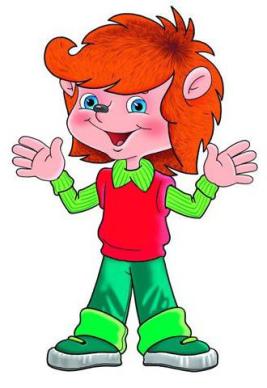